Bits, Bytes, and Integers (II)CS154 Autumn 2019, Prof ChienLecture 3Sections 2.3, 2.5
Exam I
Covers materials in Weeks 1 – 4 (through Lecture 13) 
November 4th, Monday, 7pm-8:30pm, KPTC (Kersten Physics Teaching Center) Room 106
[Speaker Notes: Location: (?) Kent 107]
0x100
0x101
0x102
0x103
0x100
0x101
0x102
0x103
0x100
0x101
0x102
0x103
0x100
0x101
0x102
0x103
01
23
45
67
67
45
23
01
01
23
45
67
67
45
23
01
01
23
45
67
67
45
23
01
01
23
45
67
23
01
45
67
Endianness impact on C program
int x = 0x01234567
Big Endian
Little Endian
X86 and ARM 
processors
unsigned short a[] = {0x0123, 0x4567}
Big Endian
((unsigned char*)a)[1] = 0x23
a[0] = 0x0123
Little Endian
((unsigned char*)a)[1] = 0x01
a[0] = 0x0123
Today: Bits, Bytes, and Integers
Representing information as bits
Bit-level manipulations
Integers
Representation: unsigned and signed
Conversion, casting
Expanding, truncating
Arithmetic
[Speaker Notes: Today, arithmetic operations when treating bit vectors as integers.

Let’s start with how to convert a bit vector to an integer.]
Encoding Integers Using Bit Vectors
Let integer X be a bit vector of width w


How to determine its value?
X = [ xw-1  x w-2   …   x1  x0]
Unsigned
Two’s Complement
Sign bit (most significant bit)
 0: nonnegative
1: negative
[Speaker Notes: Show examples on board Using w = 4

 x = 1010
B2U(x) = 1*8 + 1*4 = 12
B2T(X) = -1*8 + 1*4 = -4

Why the first bit is the sign?]
X
B2U(X)
B2T(X)
0000
0
0
0001
1
1
0010
2
2
0011
3
3
0100
4
4
0101
5
5
0110
6
6
0111
7
7
1000
8
–8
1001
9
–7
1010
10
–6
1011
11
–5
1100
12
–4
1101
13
–3
1110
14
–2
1111
15
–1
Encodings for All Four-Bit Integers
[Speaker Notes: Equivalence
Same encodings for nonnegative values

Uniqueness ()
Every bit pattern represents unique integer value
Each representable integer has unique bit encoding
 Can Invert Mappings
U2B(x)  =  B2U-1(x)
Bit pattern for unsigned integer
T2B(x)  =  B2T-1(x)
Bit pattern for two’s comp integer]
X
B2U(X)
B2T(X)
0000
0
0
0001
1
1
0010
2
2
0011
3
3
0100
4
4
0101
5
5
0110
6
6
0111
7
7
1000
8
–8
1001
9
–7
1010
10
–6
1011
11
–5
1100
12
–4
1101
13
–3
1110
14
–2
1111
15
–1
Special Integer Values
0: all 0’s in binary, same for both signed and unsigned
Tmax (2w-1-1): max value for signed
Tmin (-2w-1): min value for signed
All 1’s in binary: -1 for signed,
Max value for unsigned
Umax (2w-1)
Unsigned Integer Encoding Example
unsigned short x = 15213;  // 00111011 01101101
Two’s Complement Encoding Example
short x = 15213;  // 00111011 01101101
  short y = -15213: // 11000100 10010011
X
B2U(X)
B2T(X)
0000
0
0
0001
1
1
0010
2
2
0011
3
3
0100
4
4
0101
5
5
0110
6
6
0111
7
7
1000
8
–8
1001
9
–7
1010
10
–6
1011
11
–5
1100
12
–4
1101
13
–3
1110
14
–2
1111
15
–1
Properties of Integer Values
|Tmin| = Tmax + 1
Range asymmetric!

Umax = |Tmin| + Tmax  =       2Tmax+1
Tmax
Tmin
Umax
X
B2U(X)
B2T(X)
0000
0
0
0001
1
1
0010
2
2
0011
3
3
0100
4
4
0101
5
5
0110
6
6
0111
7
7
1000
8
–8
1001
9
–7
1010
10
–6
1011
11
–5
1100
12
–4
1101
13
–3
1110
14
–2
1111
15
–1
Properties of Integer Values
Given signed integer t and unsigned integer u, both of which are w bits wide

(t mod 2w) == (u mod 2w) iff t and u have the same binary representation
E.g,. w = 4, 24 = 16
8 mod 16 == -8 mod 16
9 mod 16 == -7 mod 16
Etc.
Tmax
Tmin
Umax
[Speaker Notes: The values of the same binary representation are either the same or have a distance of 16 (2^w).]
X
B2U(X)
B2T(X)
0000
0
0
0001
1
1
0010
2
2
0011
3
3
0100
4
4
0101
5
5
0110
6
6
0111
7
7
1000
8
–8
1001
9
–7
1010
10
–6
1011
11
–5
1100
12
–4
1101
13
–3
1110
14
–2
1111
15
–1
Properties of Integer Values
For any given signed integer X except Tmin,  -X = ~X + 1
Why?

Binary arithmetic:
X + ~X = 11…112 
All 1’s in binary is the representation of -1
Tmax
Tmin
Umax
[Speaker Notes: Negation can be done very easily.]
Today: Bits, Bytes, and Integers
Representing information as bits
Bit-level manipulations
Integers
Representation: unsigned and signed
Conversion, casting
Expanding, truncating
Arithmetic
=
+/- 16
(mod 16 gives 
same result)
Mapping Signed  Unsigned
Keep bit representations and reinterpret
Conversion Visualized
2’s Comp.  Unsigned
Ordering Inversion
Negative  Big Positive
UMax
UMax – 1
TMax  + 1
Unsigned
Range
TMax
TMax
2’s Complement Range
0
0
–1
–2
TMin
Signed vs. Unsigned in C
Constants
By default are considered to be signed integers
Unsigned if have “U” as suffix
0U, 4294967259U
Casting
Explicit casting between signed & unsigned 
 int tx, ty;
unsigned ux, uy;
tx = (int) ux;
uy = (unsigned) ty;
Implicit casting occurs via assignments
tx = ux; // cast to signed
uy = ty; // cast to unsigned
[Speaker Notes: Note that, other more modern languages like Python doesn’t have built-in support for unsigned]
Casting Surprises in C
Expression Evaluation
If there is a mix of unsigned and signed in single expression, signed values implicitly cast to unsigned
Including comparison operations <, >, ==, <=, >=
Examples for W = 32:    TMIN = -2,147,483,648 ,     TMAX = 2,147,483,647
Constant1	Constant2	Relation	Evaluation
	0	0U	
	-1	0	
	-1	0U	
	2147483647	-2147483647-1 	
	2147483647U	-2147483647-1 	
	-1	-2 	
	(unsigned)-1	-2 	
	 2147483647 	2147483648U 	
	 2147483647 	(int) 2147483648U
0	0U	==	unsigned
	-1	0	<	signed
	-1	0U	>	unsigned
	2147483647	-2147483648 	>	signed
	2147483647U	-2147483648 	<	unsigned
	-1	-2 	>	signed
	(unsigned) -1	-2 	>	unsigned
	 2147483647 	2147483648U 	<	unsigned
	 2147483647 	(int) 2147483648U	>	signed
Casting Surprises in C
Expression Evaluation
If there is a mix of unsigned and signed in single expression, signed values implicitly cast to unsigned
Including comparison operations <, >, ==, <=, >=


Constant1	Constant2	Relation	Evaluation
	0	0U	
	-1	0	
	-1	0U
0	0U	==	unsigned
	-1	0	<	signed
	-1	0U	>	unsigned
	2147483647	-2147483648 	>	signed
	2147483647U	-2147483648 	<	unsigned
	-1	-2 	>	signed
	(unsigned) -1	-2 	>	unsigned
	 2147483647 	2147483648U 	<	unsigned
	 2147483647 	(int) 2147483648U	>	signed
SummaryCasting Signed ↔ Unsigned: Basic Rules
Bit pattern is maintained
But reinterpreted

Expression containing signed and unsigned int
int is cast to unsigned!!
Today: Bits, Bytes, and Integers
Representing information as bits
Bit-level manipulations
Integers
Representation: unsigned and signed
Conversion, casting
Expanding, truncating
Arithmetic
w
X
• • •
• • •
X’
• • •
• • •
w
k
Sign Extension
Task:
Given w-bit signed integer X
Convert it to w+k-bit integer X’ with same value
Rule:
Make k copies of sign bit:
X' =  xw–1 ,…, xw–1 , xw–1 , xw–2 ,…, x0
k copies of MSB
[Speaker Notes: For unsigned it’s easy, add 0’s]
Decimal
Hex
Binary
15213
x
3B 6D
00111011 01101101
15213
ix
00 00 3B 6D
00000000 00000000 00111011 01101101
-15213
y
C4 93
11000100 10010011
-15213
iy
FF FF C4 93
11111111 11111111 11000100 10010011
Sign Extension Example
short int x =  15213;
  int      ix = (int) x; 
  short int y = -15213;
  int      iy = (int) y;
Converting from smaller to larger integer data type
C automatically performs sign extension
Why Does Sign Extension Work?
Consider sign extension from X (w = 3) to X’ (w’ = 4)

For nonnegative values, simply add a 0 (same as unsigned)

For negative values, X = [1 x1 x0]  X’ = [1 1 x1 x0]
In X, we have -4 + 2*x1 + x0 
In X’, we have -8 + 4 + 2*x1 + x0
-8 + 4 == -4

In general, -2w+2w-1 = -2w-1
[Speaker Notes: Prove by induction for any w and w’, w’>w]
Why Does Sign Extension Work?
(1101)2 
    = -23 + 22 + 20 
    = -5
       
(11…1101)2
    = -2w-1 + 2w-2 + 2w-3 + … + 24 + 23 + 22 + 20
    = -2w-2 + 2w-3 + … + 24 + 23 + 22 + 20
    …
    = -24 + 23 + 22 + 20
    = -23 + 22 + 20 
    = -5
w-bit
In general, -2w+2w-1 = -2w-1
Truncating
E.g., int (32 bits) to short (16 bits)  Idea: drop high bits
Unsigned: mod operation
E.g., 0xAB2 (17110)  0xB (1110)
171 mod 24 = 11
In general, truncating unsigned int X to k bits is equivalent to performing X mod 2k
Signed: similar to mod
E.g., 0xAB2 (-8510)  0xB (-510)
(-85 mod 24) = 11, treat 11 as unsigned and convert it to signed yields -5
In general, truncating int X to k bits is equivalent to converting X mod 2k (a k-bit unsigned value) to signed
Today: Bits, Bytes, and Integers
Representing information as bits
Bit-level manipulations
Integers
Representation: unsigned and signed
Conversion, casting
Expanding, truncating
Arithmetic
Why Two’s Complement?
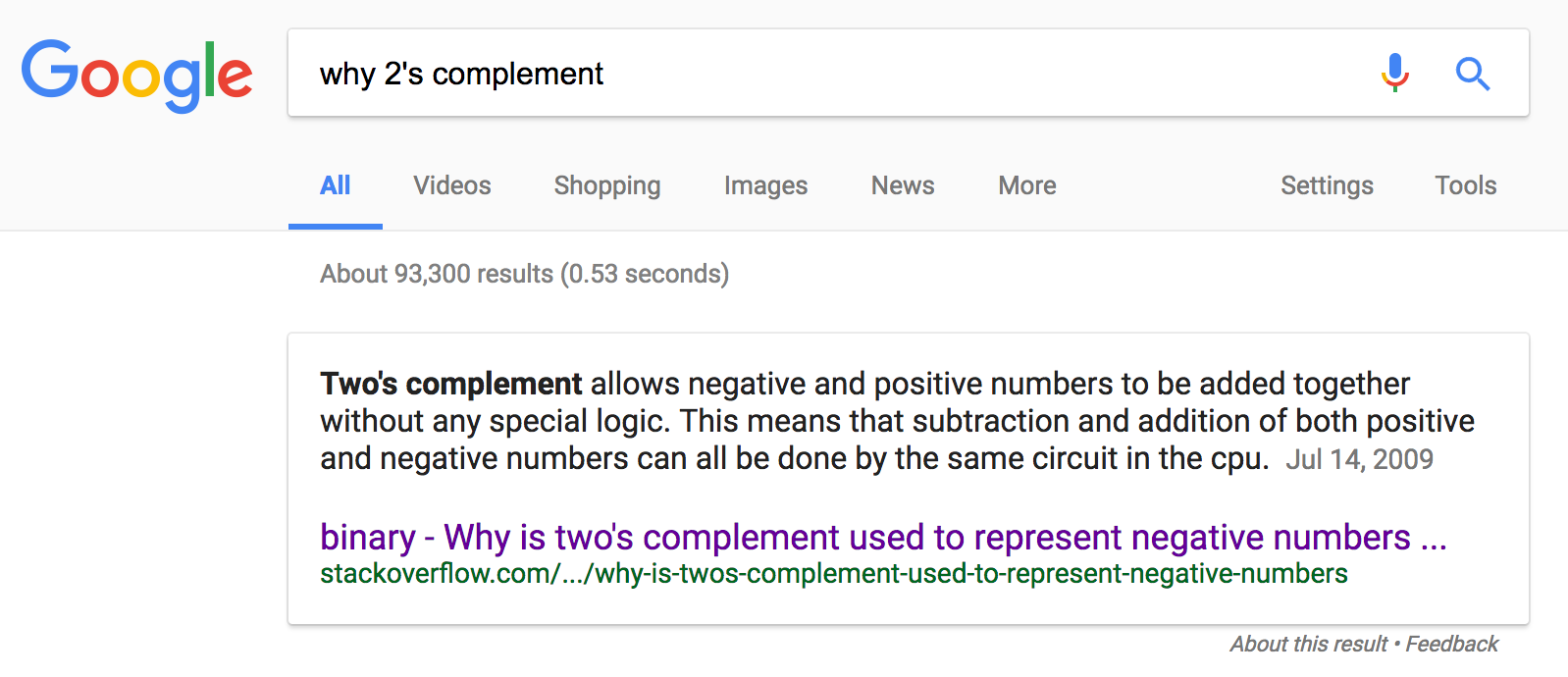 [Speaker Notes: There are other ways to encode signed integers, but only two’s complement has a unique property]
X
B2U(X)
B2T(X)
0000
0
0
0001
1
1
0010
2
2
0011
3
3
0100
4
4
0101
5
5
0110
6
6
0111
7
7
1000
8
–8
1001
9
–7
1010
10
–6
1011
11
–5
1100
12
–4
1101
13
–3
1110
14
–2
1111
15
–1
B2T “cuts” the values (ring) in a different place: different range, overflow, etc.
• • •
• • •
• • •
• • •
Unsigned Addition (UAdd)
u
Operands: w bits
v
+
True Sum: w+1 bits
u + v
UAddw(u , v)
Discard Carry: w bits
Standard Addition Function
Ignores carry output (similar to truncation)
Implements Modular Arithmetic
s = UAddw(u , v)	
   = u + v  mod 2w
[Speaker Notes: Note: we only need w+1 bits to represent the true sum, why?

W bits: Umax = 2^w – 1

Add two w-bit unsigned numbers, the max is 2*(w^2-1) < 2^(w+1)-1]
Visualizing “True Sum”
Add4(u , v)
Integer Addition
4-bit integers u, v
Compute true sum Add4(u , v)
Values increase linearly with u and v
Forms planar surface
v
u
[Speaker Notes: If you have 5 bits, can represent numbers 0 – 31, capturing the true sum]
2w+1
2w
0
Visualizing Unsigned Addition
Overflow
Wraps Around
If true sum ≥ 2w
At most once
UAdd4(u , v)
True Sum
Overflow
v
Modular Sum
u
[Speaker Notes: If we’re bound to 4 bits, then as soon as we hit 16, it wraps back to 0]
• • •
• • •
• • •
• • •
Two’s Complement Addition (TAdd)
u
Operands: w bits
+
v
True Sum: w+1 bits
u + v
Discard Carry: w bits
TAddw(u , v)
TAdd and UAdd have Identical Bit-Level Behavior
Signed vs. unsigned addition in C:
	int s, t, u, v;
	s = (int) ((unsigned) u + (unsigned) v);
 	t = u + v
s and t have the same binary representation, but interpreted differently
Odd Behaviors in TAdd
Let x, y, z be 4-bit signed integers

x=-8, y=-5, z=x+y
What is the value of z?
Math says -13, but computer will give 3
Negative overflow (happens when we add two very small, negative numbers)

x= 5, y=5, z=x+y
What is the value of z?
Math says 10, but computer will give -6
Positive overflow (happens when we add two very large numbers)
[Speaker Notes: More complex overflow behavior for signed

-8 1000
-5 1011

10011 -13
0011 3

5 0101
5 0101

01010 –10
But 1010  -6]
TAdd Overflow
Let x, y, z be w-bit signed integers, z=x+y
True sum x+y
x + y
Positive overflow iff x>0, y>0, but s<=0

Negative overflow iff x<0, y<0, but s>=0

(proofs in textbook)
+2w
Positive overflow
Case 4
x +t y
z
+2w –1
+2w –1
Case 3
0
Normal
0
Case 2
–2w –1
–2w –1
Case 1
Negative overflow
–2w
[Speaker Notes: Draw the same figure on the board using w=4 as an example (focus on case 1 and 4)
Tmin in 4-bit is -8 = -2^3 = -2^(w-1)

Tmax in 4-bit is 7, 2^3-1

True Max of x+y = Tmax + Tmax = 2*Tmax = 2^w – 2 (14 in 4 bit)
True Min of x+y = Tmin + Tmin = -2^w (-16 in 4 bit)
In order to present the range from -16 to 14, we need w+1 == 5 bits
But 4 bit restricts the value from -8 to 7
So if you get a number >7, we know that it’s between 7 and 14, bit representation is 0b1xxx,  but in signed integer, this 1 means negative 

If the true sum is -9, -10, …, -16, bit representation requires 5 bits, all in the form ob10xxx, but because we’re truncating to 4 bits, the values 0xxx is positive]
Visualizing 2’s Complement Addition
Values
4-bit two’s comp.
Range from -8 to +7
Wraps Around
If sum  2w–1
Becomes negative
At most once
If sum < –2w–1
Becomes positive
At most once
Negative overflow
TAdd4(u , v)
v
u
Positive overflow
• • •
• • •
• • •
• • •
• • •
Unsigned Multiplication in C
u
Operands: w bits
*
v
u · v
True Product: 2*w  bits
UMultw(u , v)
Discard w bits: w bits
Result range: 0 ≤ x * y ≤ (2w – 1) 2  =  22w – 2w+1 + 1
Requires up to 2*w bits
Standard Multiplication Function
Ignores high order w bits
Implements Modular Arithmetic
UMultw(u , v)	=	u   · v  mod 2w
• • •
• • •
• • •
• • •
• • •
Signed Multiplication in C
u
Operands: w bits
*
v
u · v
True Product: 2*w  bits
TMultw(u , v)
Discard w bits: w bits
Standard Multiplication Function
Bit-level representation exactly the same as unsigned
Interpreted differently
[Speaker Notes: Two’s complement min (negative): Up to 2w-1 bits. (Tmin*Tmax)
Result range: x * y  ≥ (–2w–1)*(2w–1–1)  =  –22w–2 + 2w–1
Two’s complement max (positive): Up to 2w bits, but only for (TMinw)2
Result range: x * y ≤ (–2w–1) 2  =  22w–2]
TP: Can you explain the overflow example (book)
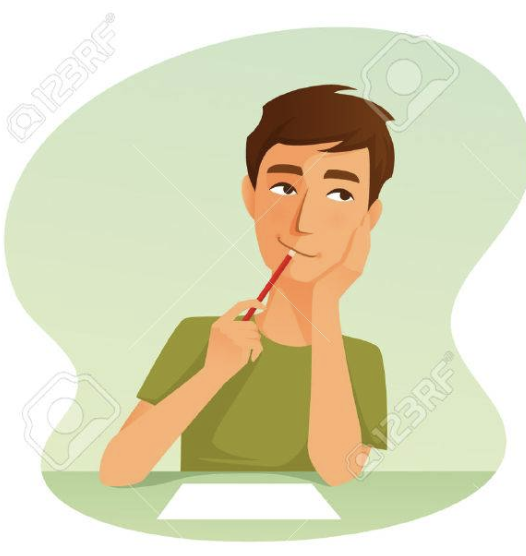 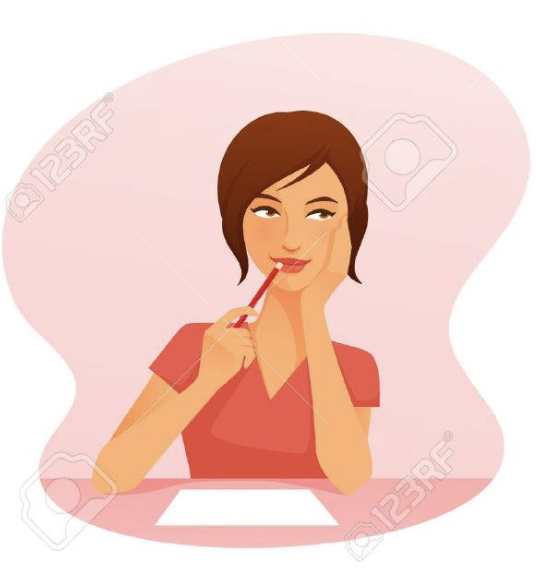 (200*300*400*500) => -884,901,888

32-bit int
We did not cover the following slides in class. However, you may find the materials helpful.
• • •
Power-of-2 Multiply with Shift
Operation
u << k gives u * 2k
Both signed and unsigned




Examples
u << 3	==	u * 8
(u << 5) – (u << 3)	==	u * 24
Most machines shift and add faster than multiply
Compiler generates this code automatically
k
u
• • •
Operands: w bits
*
2k
0
•••
0
1
0
•••
0
0
u · 2k
True Product: w+k  bits
0
•••
0
0
Discard k  bits: w bits
UMultw(u , 2k)
•••
0
•••
0
0
TMultw(u , 2k)
[Speaker Notes: Mathmatically why is this true;

X = xw-1, xw-2, …., x1, x0
Value of X = sum from i=0 to w-1 xi*2^I

X<<1 = xw-1, …., x0, 0
X<<1 = 0*2^0 + x0*2^1 + … xw-1*2^w = sum from i=0 to w-1 xi*2^(i+1) = 2*sum from i=0 to w-1 xi*2^I = 2*value of X

Unsigned is the same]
•••
•••
Unsigned Power-of-2 Divide with Shift
u >> k gives   u / 2k 
Uses logical shift
k
Discard
u
•••
Operands:
/
2k
0
•••
0
1
0
•••
0
0
Division:
u / 2k
.
0
0
•••
0
0
•••
Result:
 u / 2k 
0
0
•••
0
0
•••
[Speaker Notes: Show example of 6 in 4 bit integer

6 == 0110

>> 1
3 == 0011

>>1
1 == 0001 = floor of 3/2]
•••
•••
Signed Power-of-2 Divide with Shift
t >> k gives   t / 2k 
Uses arithmetic shift
k
Discard
t
s
•••
Operands:
/
2k
0
•••
0
1
0
•••
0
0
Division:
t / 2k
.
0
s
•••
s
s
s
•••
Result:
 t / 2k 
0
s
•••
s
s
s
•••
However, negative numbers should round towards 0!!
How to correctly perform power-of-2 divide with shifts for negative numbers?
Adding a “bias” before the shift
See textbook for details
[Speaker Notes: Show example of -6 in 4 bit integer

-6 == 1010

>> 1
-3 == 1101

>>1
-2 == 1110

Bias =  2^k-1

‘?
Adding bias 1 to -3
1101  1110
>>1
-1 = 1111]